Нетрадиционные техники рисованияИнтеграция образовательных областей:  «Познание», «Коммуникация», «Художественное творчество», «Музыка»
Воспитатель ГБДОУ№4                                      Адмиралтейского р-на                                                                        Санкт-Петербурга                                                      Чистякова Ольга Владимировна
Открываю в ребёнке творческую личность.
Открываю в ребёнке творческую личность.                                                              Фантазия – это придуманный мир. Увидеть его могут только дети. Как помочь маленькому человечку не только не растерять по жизни воображение, фантазию, умение творить, но и развить художественное творчество.                                                            Формирование творческой личности – одна из наиболее важных задач воспитателя. Эффективным средством является изобразительная деятельность детей. В процессе рисования, лепки, аппликации ребёнок испытывает разнообразные чувства: радость, огорчение, стремиться преодолеть трудности.
Моя задача открыть ребёнку мир искусства.                                   
 Большое внимание уделяю эмоционально образному восприятию окружающего мира, используя поэтические образы русской природы, воспетые композиторами, живописцами, поэтами.                                          Развиваю детей в контексте синтеза искусств. .                                                                                                            В своей работе я опираюсь на отечественное творческое наследие: музыкальные произведения -Чайковского, Прокофьева;                                         репродукции картин- Левитана, Шишкина, Поленова;                                                                                                 стихи русских поэтов- Пушкина, Тютчева, Фета.                                                                     Моя работа строится на эмоциональном воздействии произведений искусства, на удивлении, эстетическом наслаждения.
Наряду с традиционными формами работы ( непосредственной образовательной деятельностью, праздниками, досугами, развлечениями) я практикую свободную, самостоятельную творческую  работу: слушание музыки и «рисование впечатлений». В детском саду существует постоянно обновляемая выставка детских работ «Рисуем музыку».                                                               Для целостного формирования поэтических образов природы слушание музыки сопровождается рассматриванием репродукций картин, чтением стихов.
Предварительная работа:                   беседы , рассматривание картин                       заучивание стихов чтение рассказов
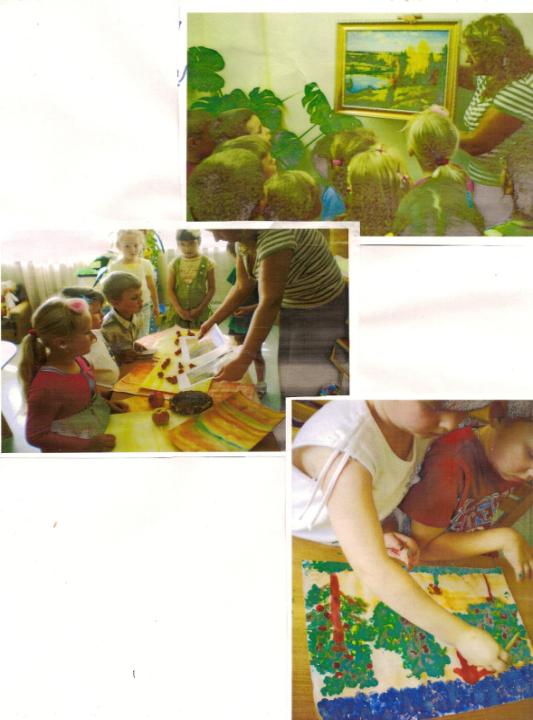 Интеграция: изобразите-льной деятельно-сти и музыкального воспитания
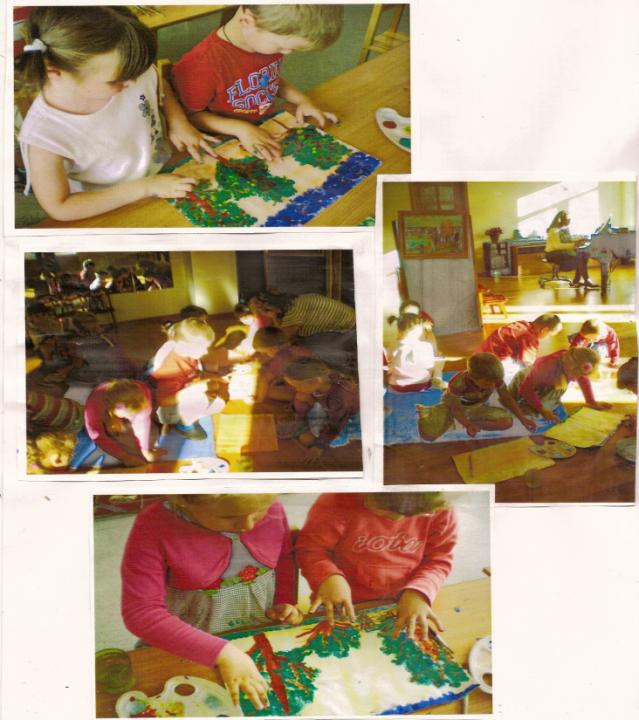 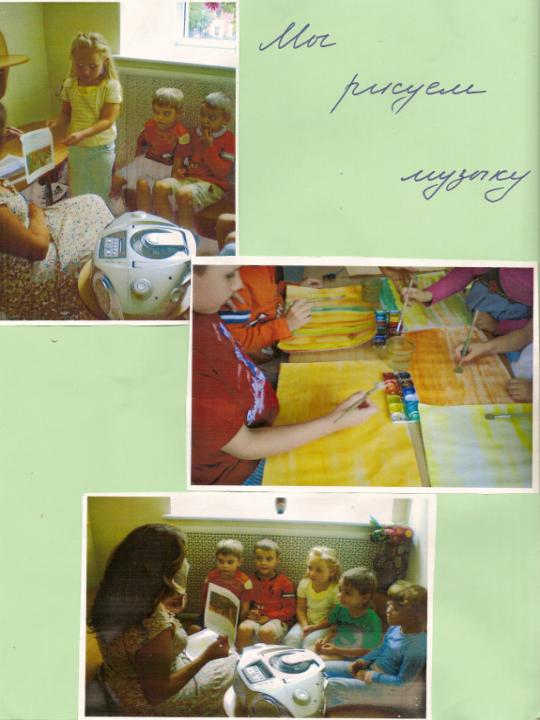 Слушаем  и  рисуем музыку
Пальчиковая техника                  «Снегирь», «Сирень»
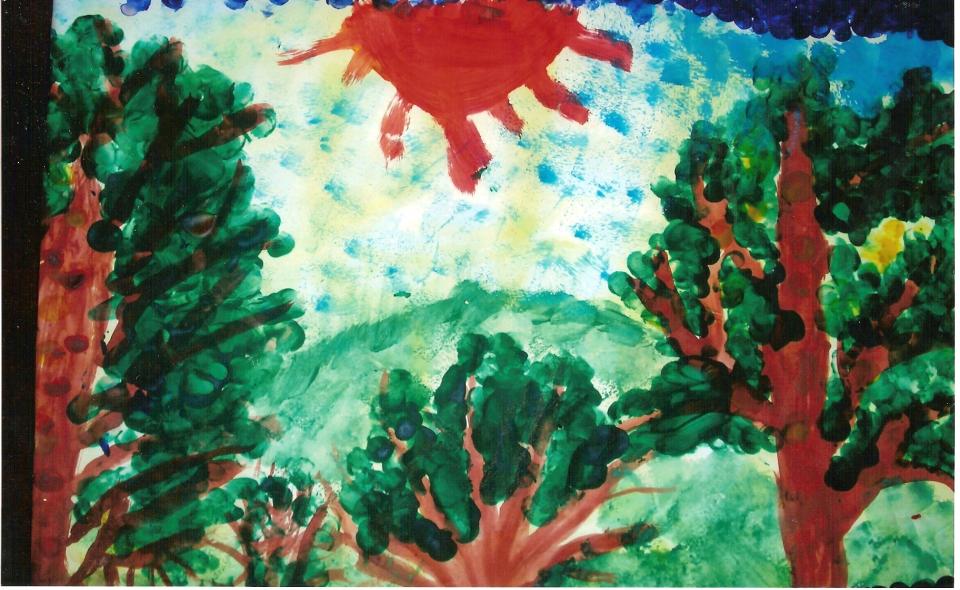 «Сад»
Пальчиковая, боковая часть пальца «Зайцы на поляне», «Медведица с медвежонком»
Ладонная техника«Зимний дуб», «Лебеди».
«Тюльпаны для мамы»,                                        «Зимний лес»
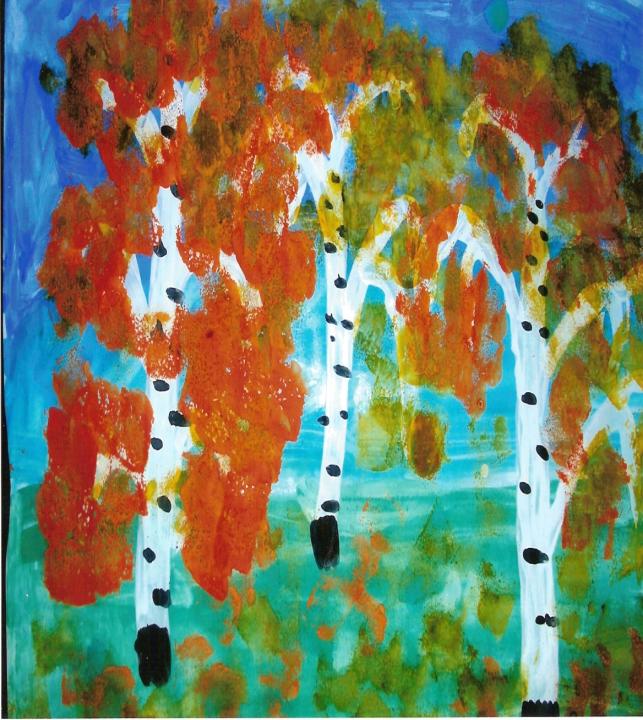 Оттиск поролоновой губкой «Берёзовая роща»
Пробковый и лиственный оттиск «Яблоко», «Пейзаж»
«Лисёнок-лыжник»-                                       пальчиковая и оттиск поролона                              «Заюшкина избушка» -                                         боковая ладонь, картонные полоски, поролон.
Выкладывание вязальными нитками, ватой и пером                                                                                «Бьётся лебедь средь зыбей                                  Коршун носится над ней»,               «Лисичка»,
Поделки из яичных ячеек:                           «У Адмиралтейства»,                                        «День Победы»